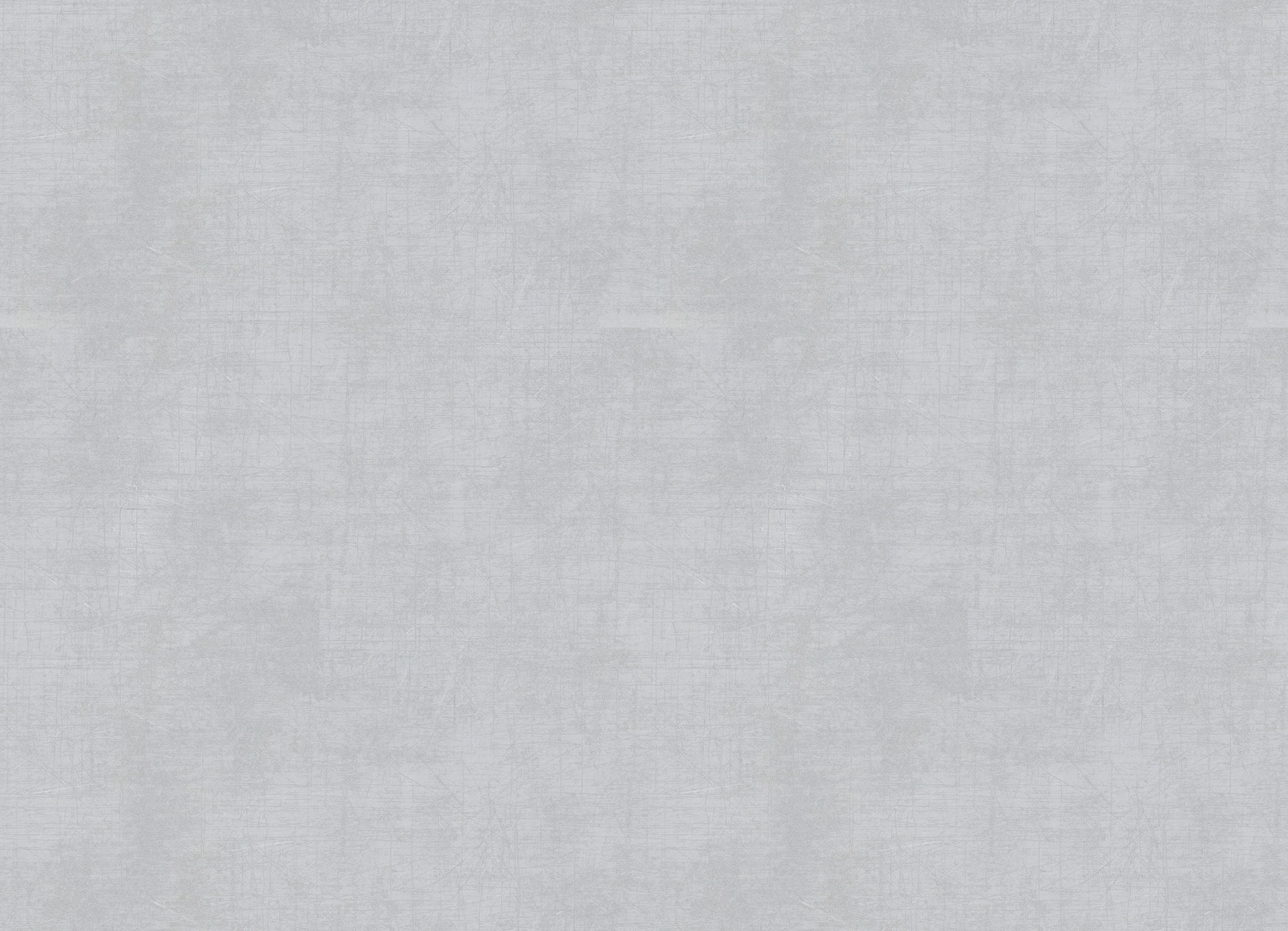 Utilizing ULAs to Enhance Learning
Michelle Sheran-Andrews
Rita Balaban
Department of Economics
March 24, 2023
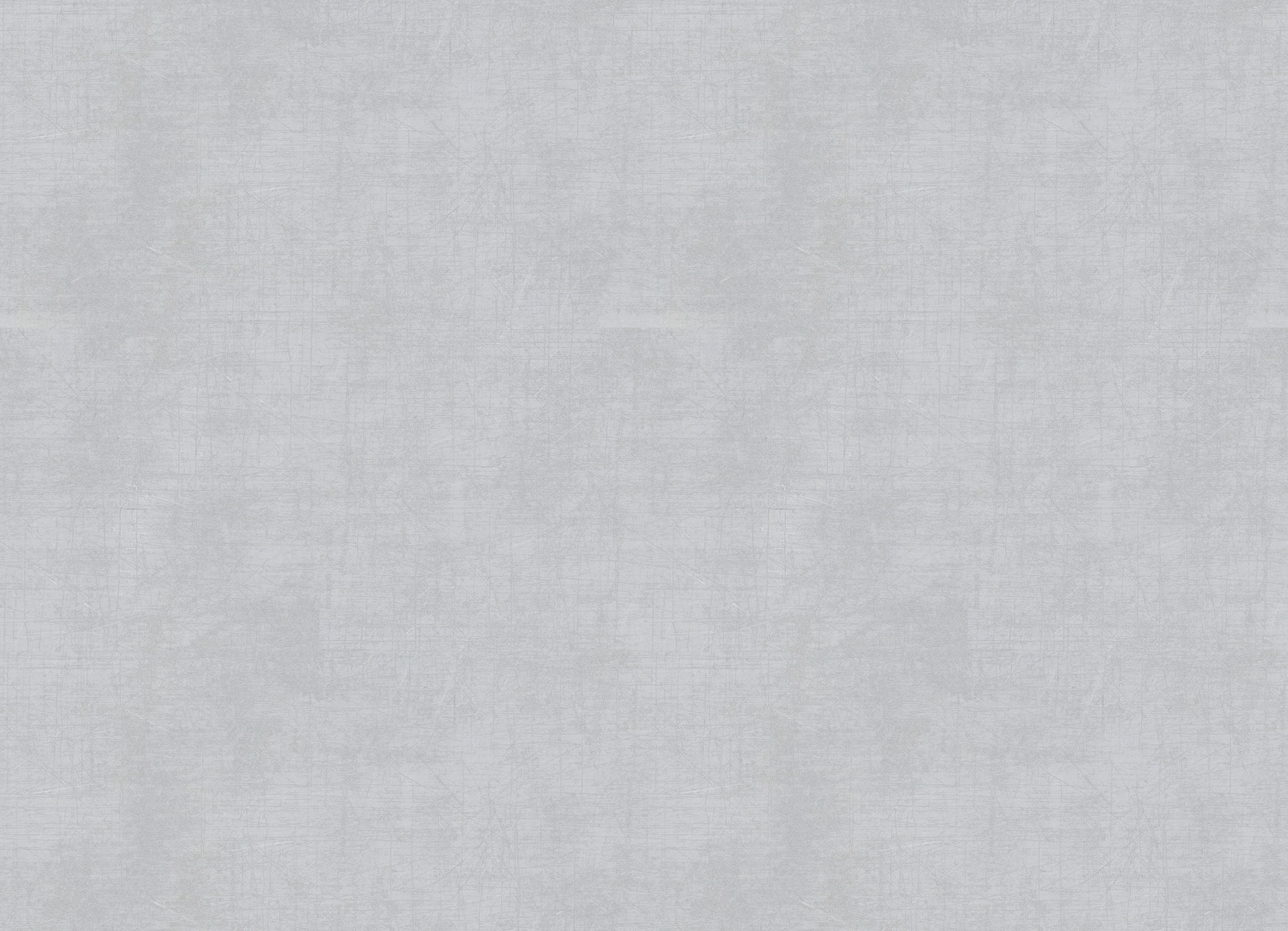 Outline
Introduction

ULA Roles

Program Satisfaction Survey Results

Conclusions
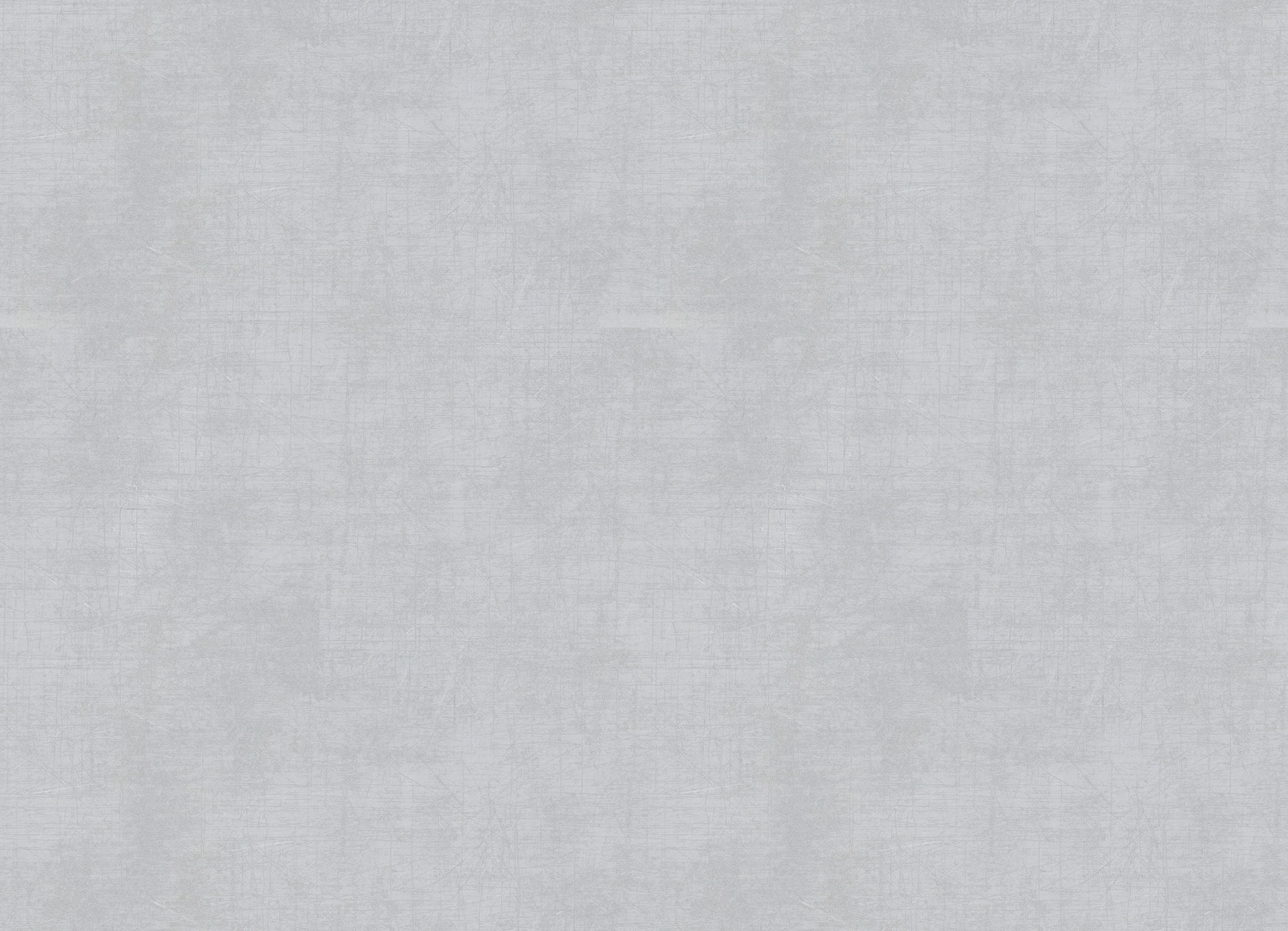 Introduction
Utilize ULAs in large and small classes (since 2015)
ULA Coordinator in Economics (since 2018)
Teach ECON 291 Undergraduate Learning Assistant Seminar (since 2018)
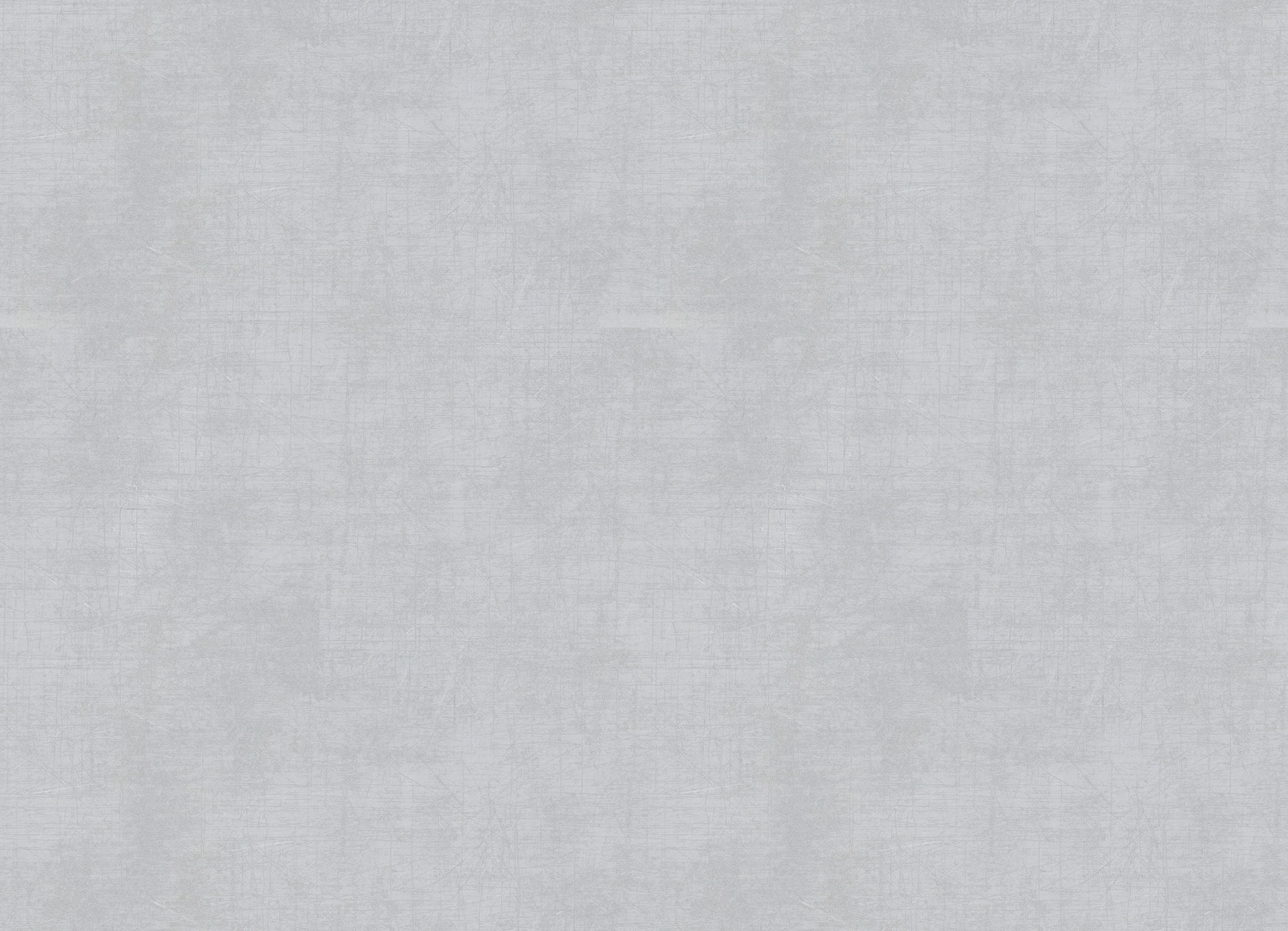 Introduction
ULAs in Economics
Program launched in 2014. 
Originally, ULAs were used in only our large lecture courses, but now they are used across the undergraduate curriculum.
Training- ECON 291
Compensation- Course credit
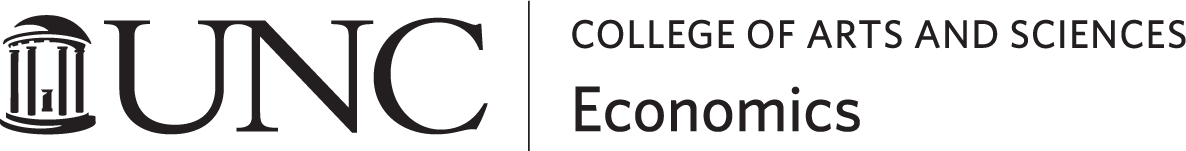 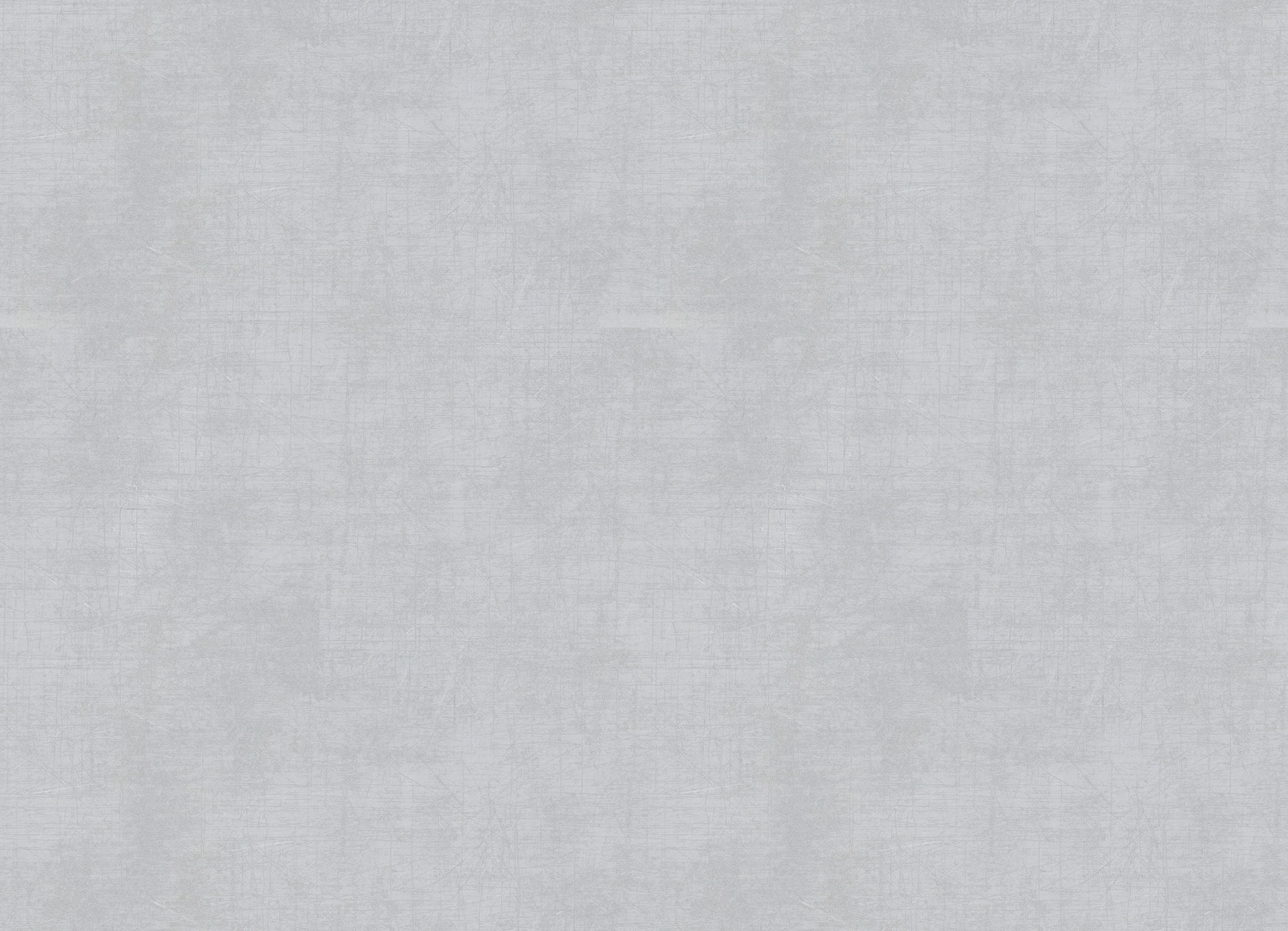 ULA  Roles
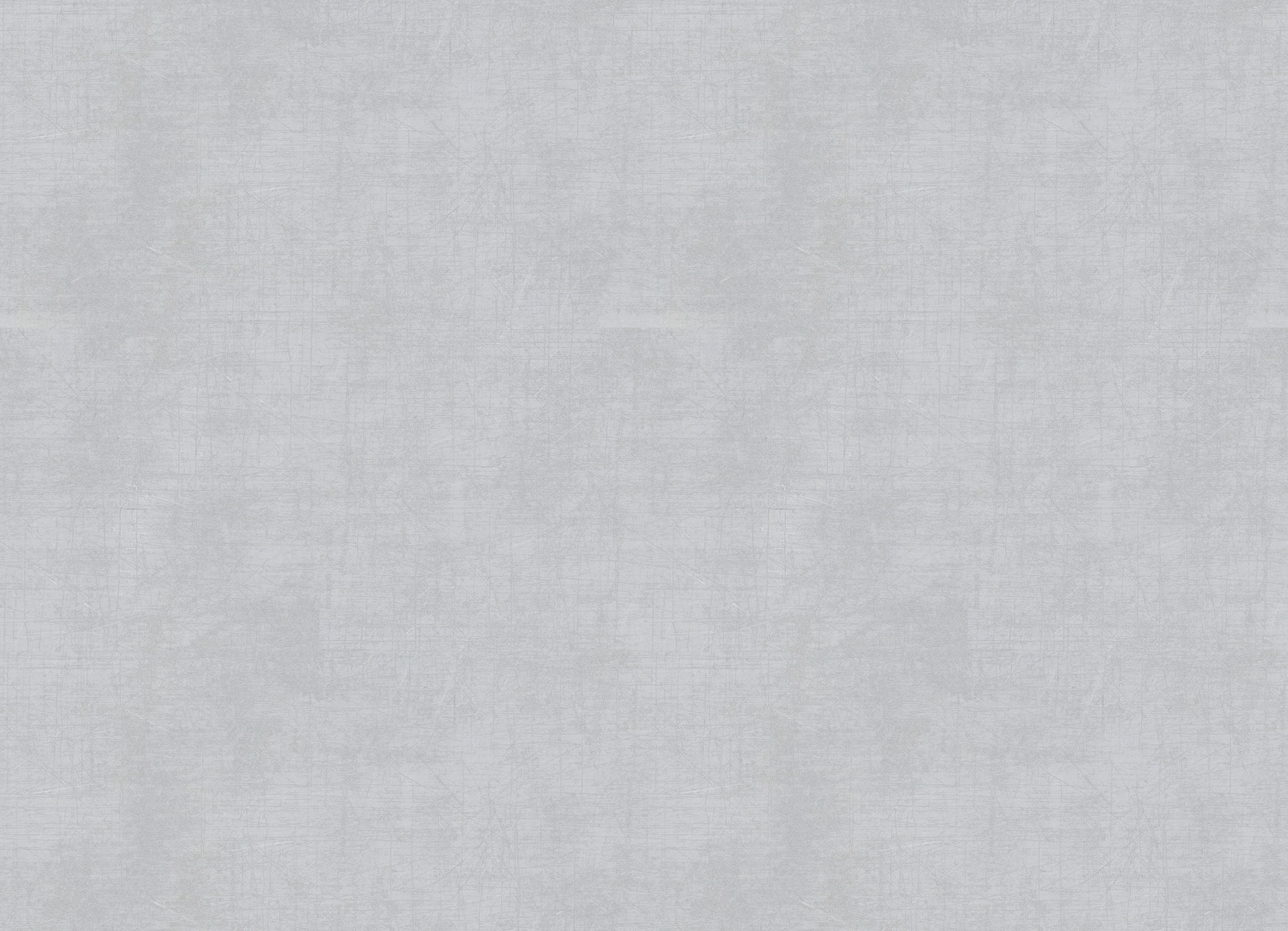 Program Satisfaction Survey
There are 3 stakeholders in any ULA program: the students, the instructors, and the ULAs.
Separate surveys were sent to each stakeholder to assess their satisfaction with the program.
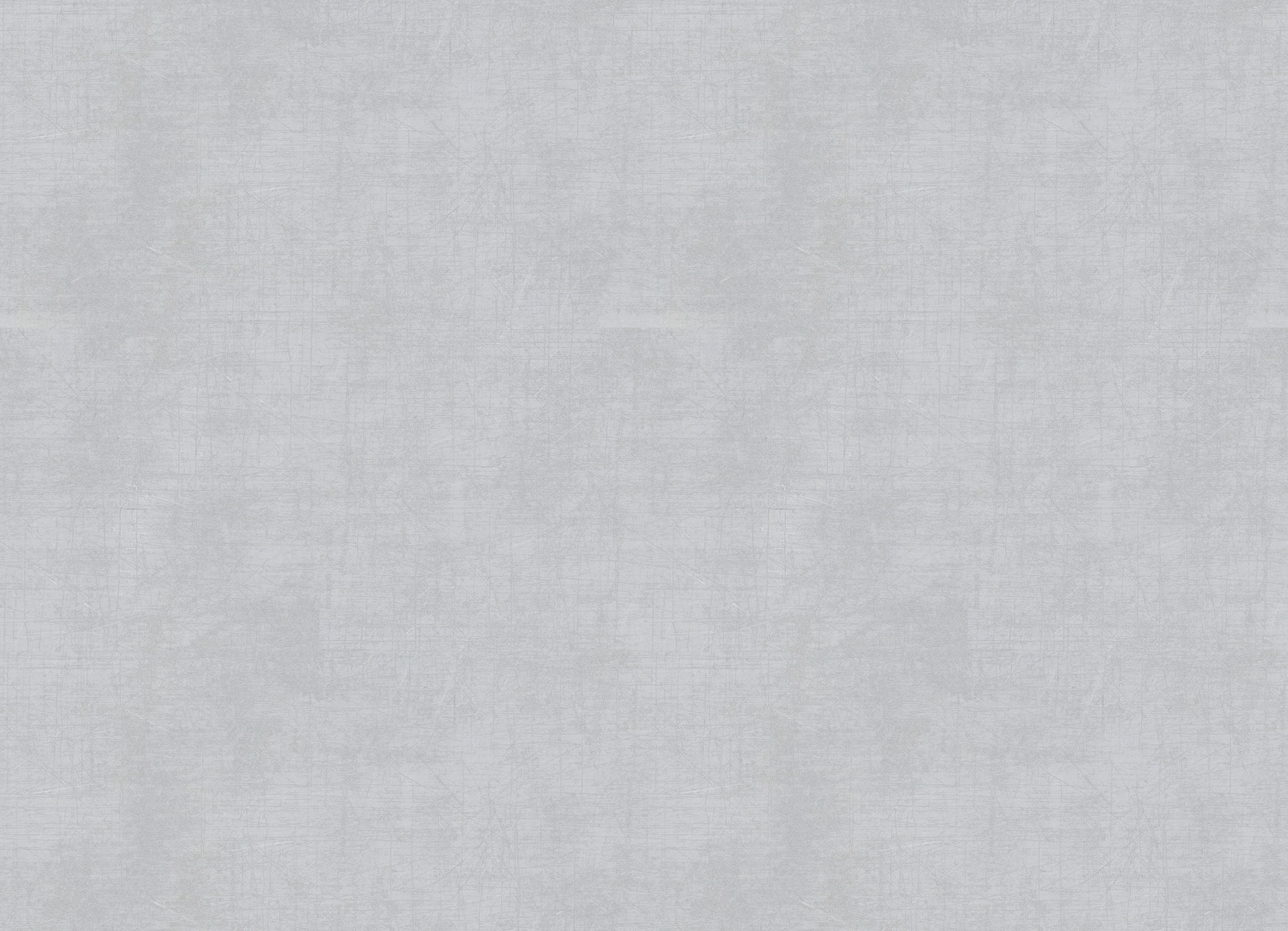 Program Satisfaction Survey – Student Responses
Having ULAs in this class has strengthened my understanding of the course material.
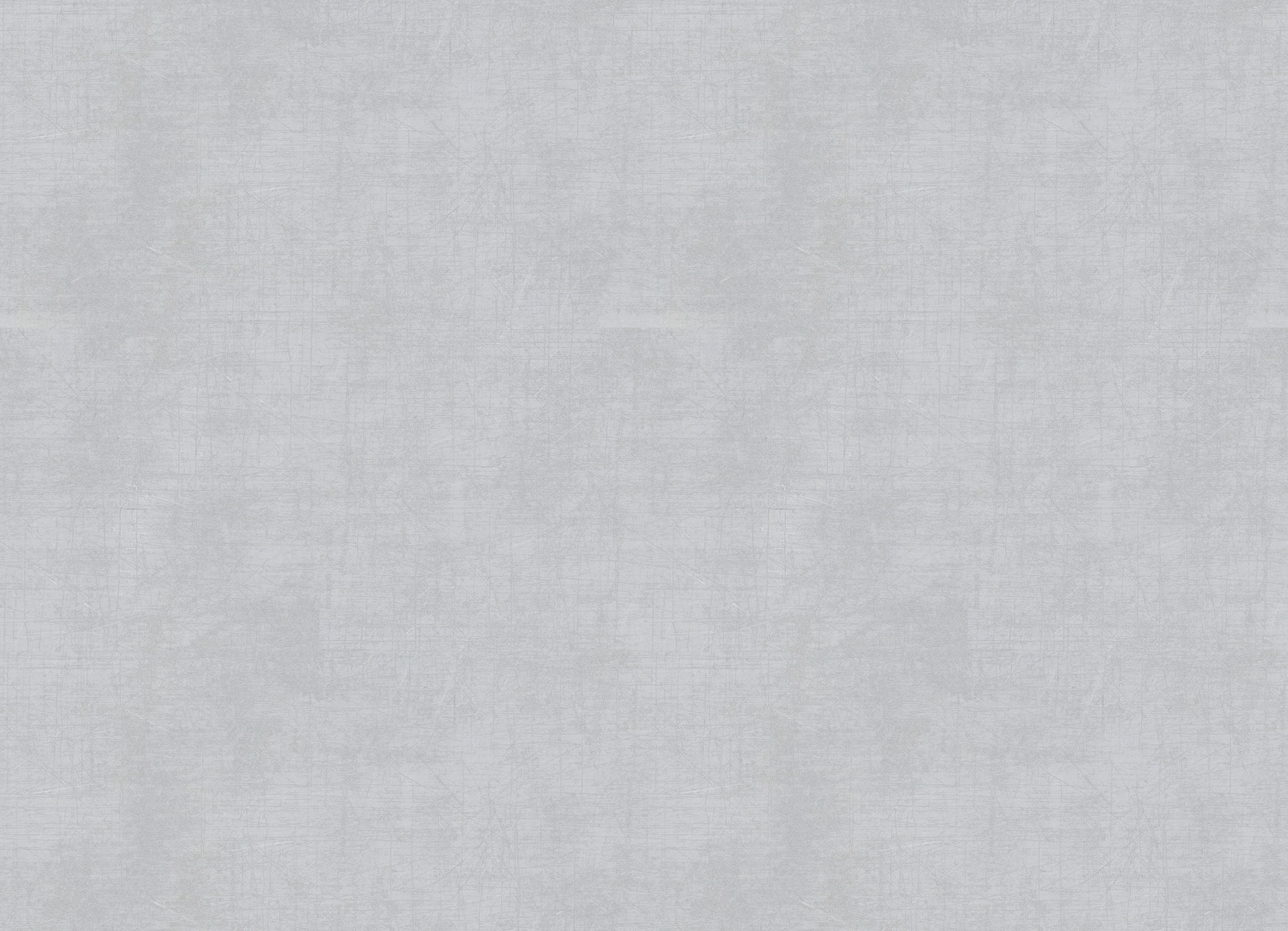 Program Satisfaction Survey – Student Responses
Having ULAs in this class has promoted a sense of community or a supportive learning environment.
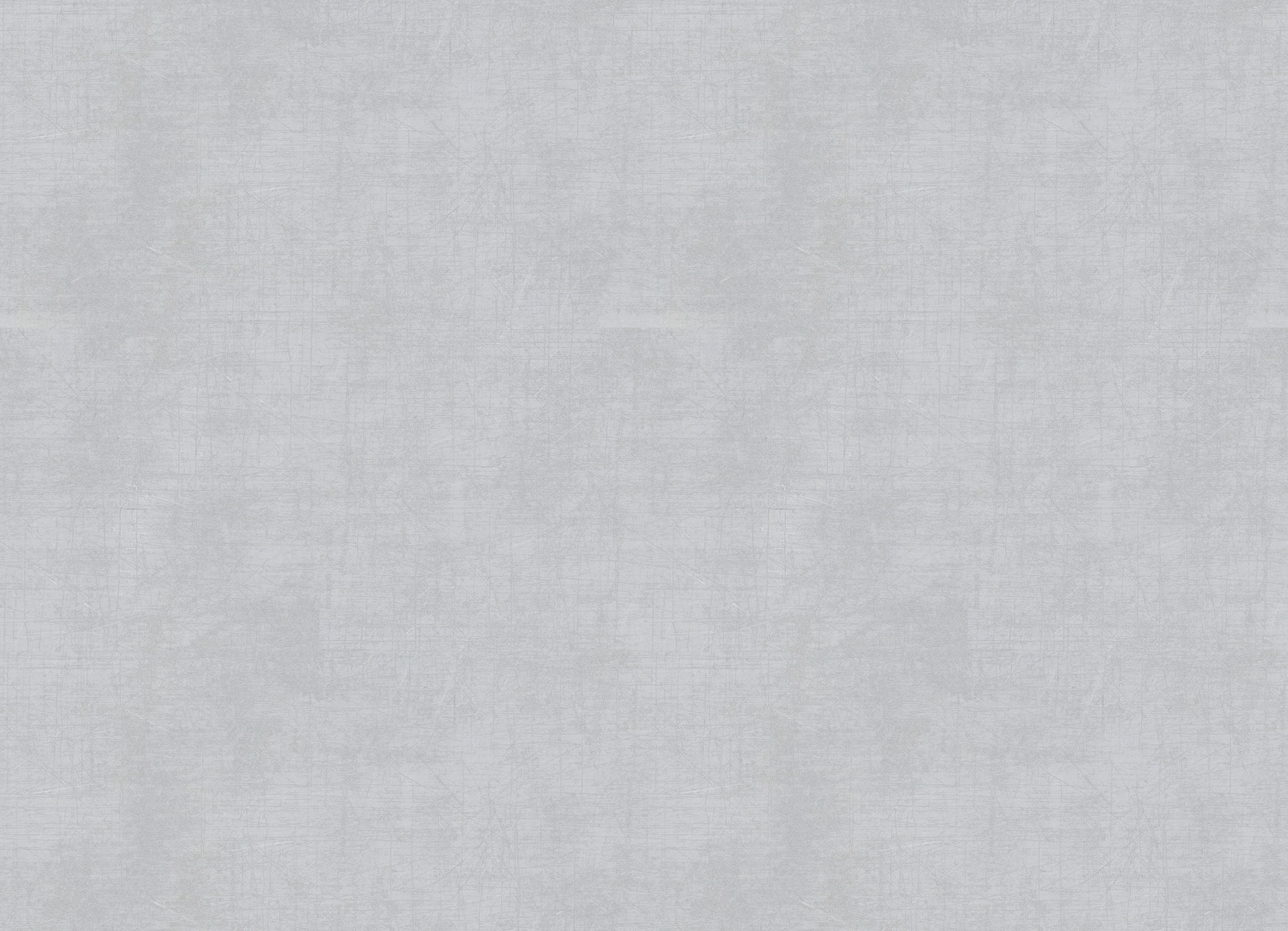 Program Satisfaction Survey – Student Responses
Having ULAs in this class has increased my overall satisfaction from taking this course.
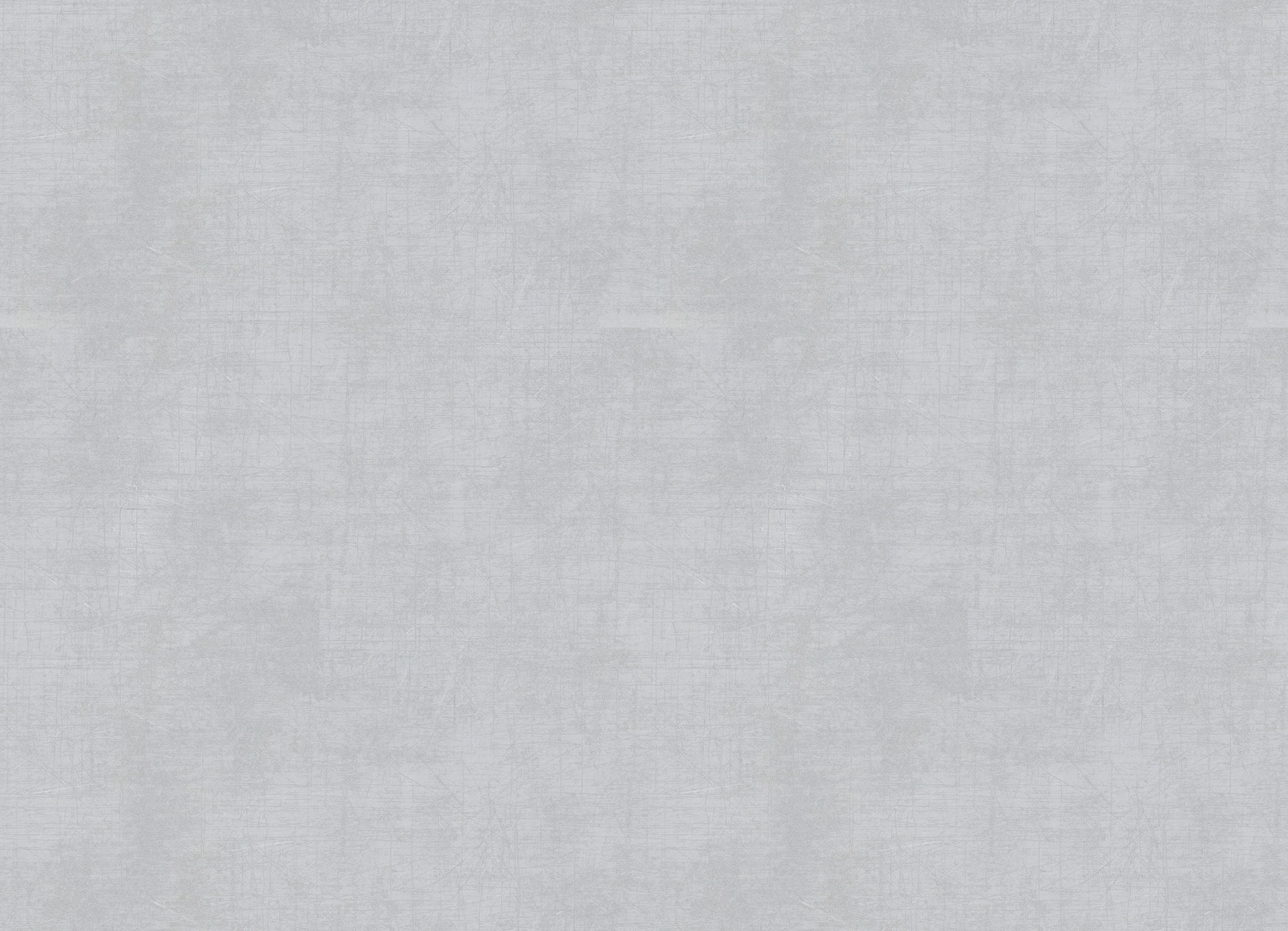 Program Satisfaction Survey – Student Responses
Having ULAs in this class has made it easier for me to get help or have my questions answered.
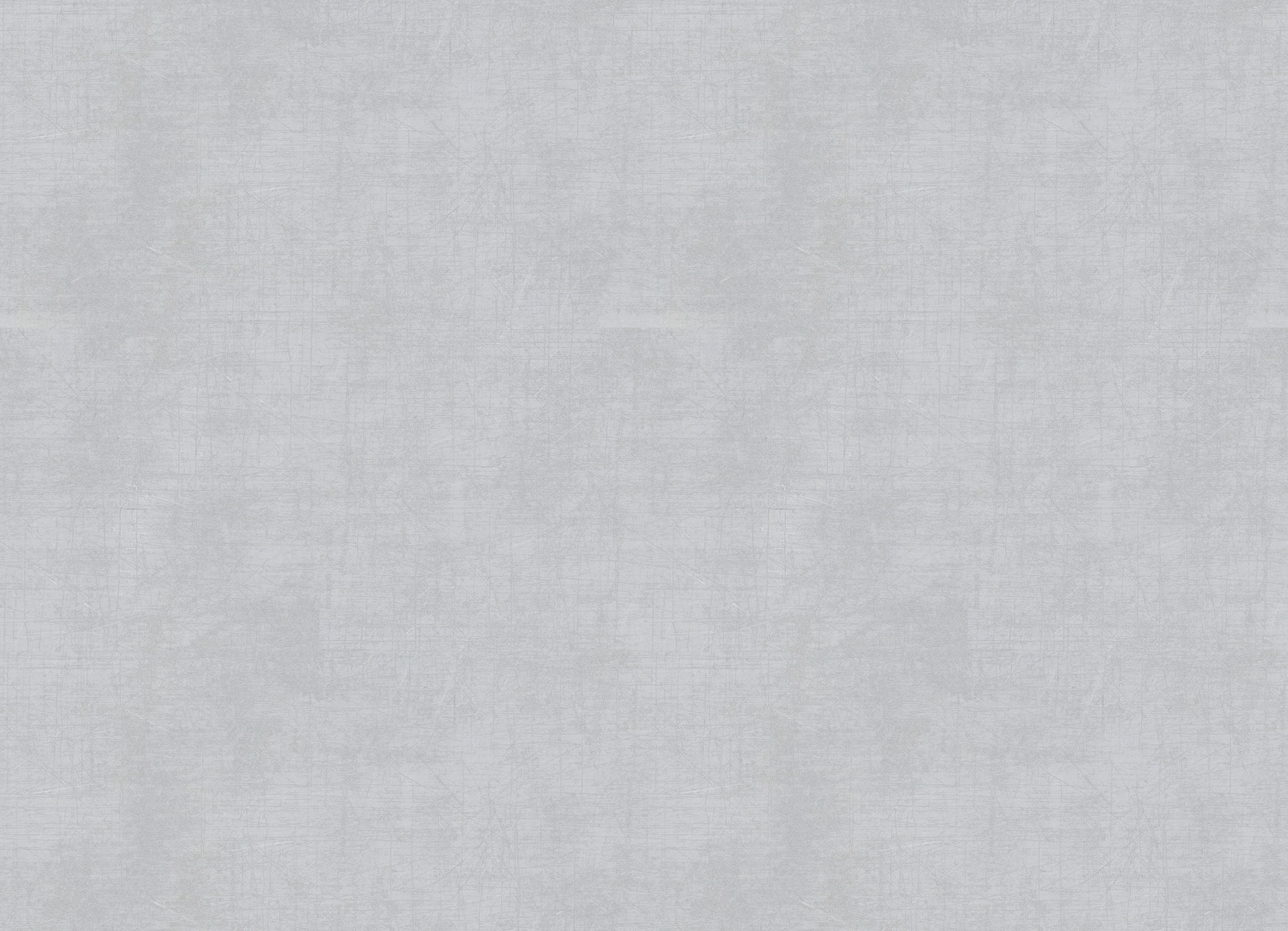 Program Satisfaction Survey – Student Responses
Having ULAs in this class has increased my interest in majoring in economics.
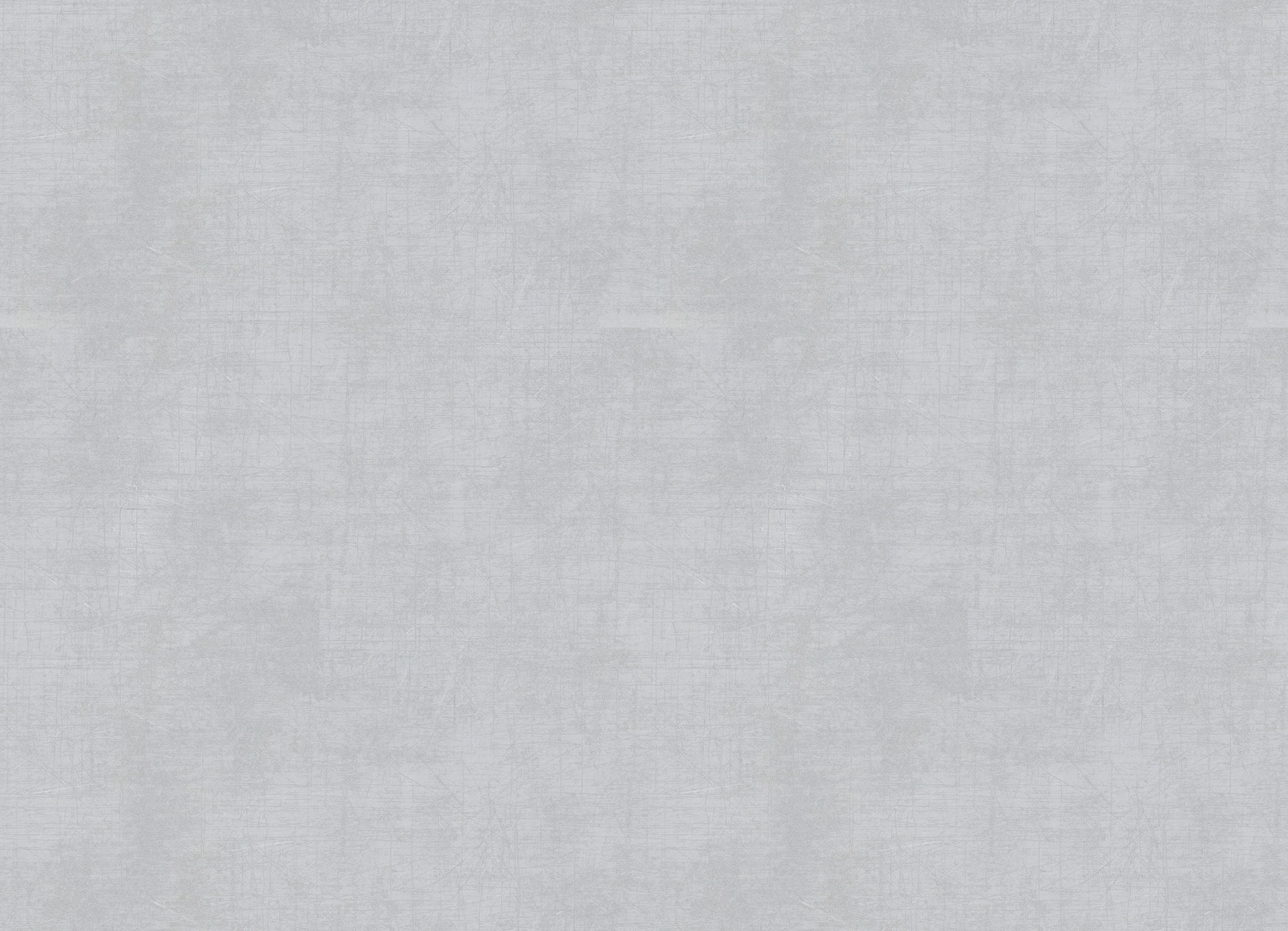 Program Satisfaction Survey – Student Responses
What do you value most about the ULA program?  Common themes:

I feel more comfortable asking a question to a peer than the professor or TA.
The ULAs are readily available to answer our questions during class.
The ULAs provide clearer explanations.
The ULAs provide personal help.
The ULAs provide us with assistance outside of class (e.g., help sessions, peer tutoring)
It is helpful asking them questions since they recently took the course.
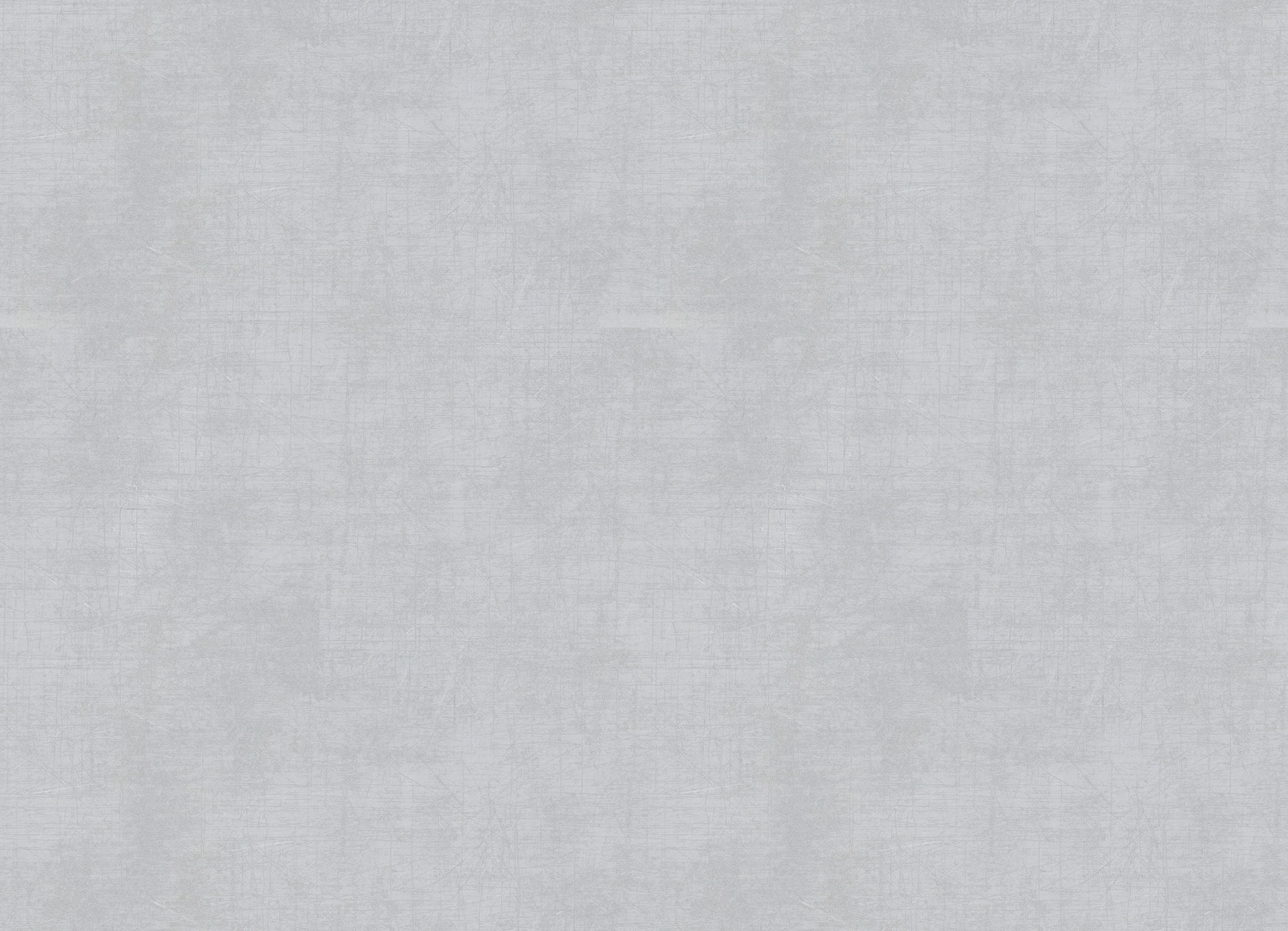 Program Satisfaction Survey – ULA Responses
Being a ULA…  									  (5-point scale where 5 = strongly agree)
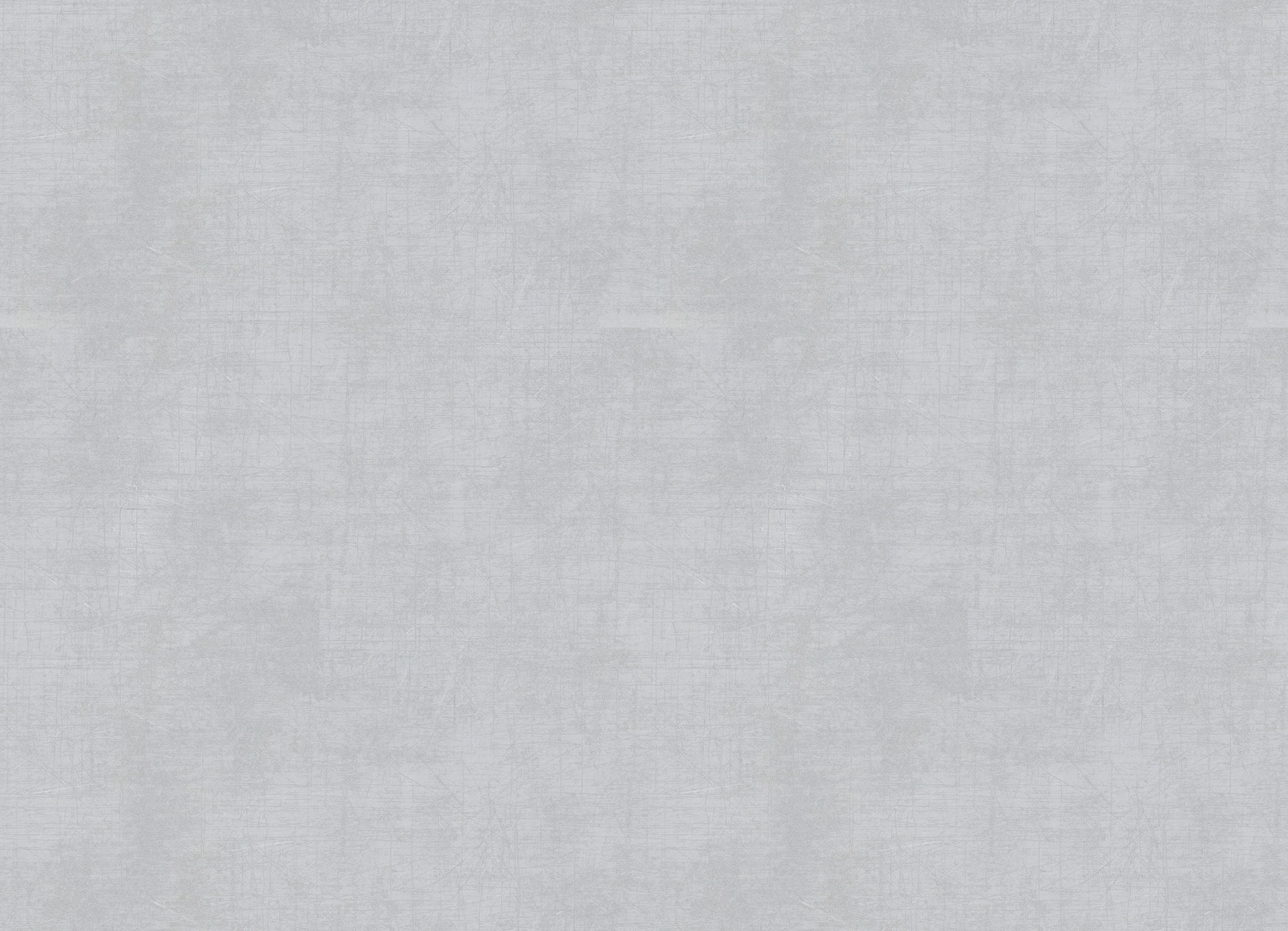 Program Satisfaction Survey – ULA Responses
What do you value most about the ULA program?  Common themes:

The opportunity to help others.
The sense of community I feel with the other ULAs, the professor, and the students I am helping.
The learning seminar has been helpful to me as a student and ULA.
The opportunity to work closely with an economics professor.
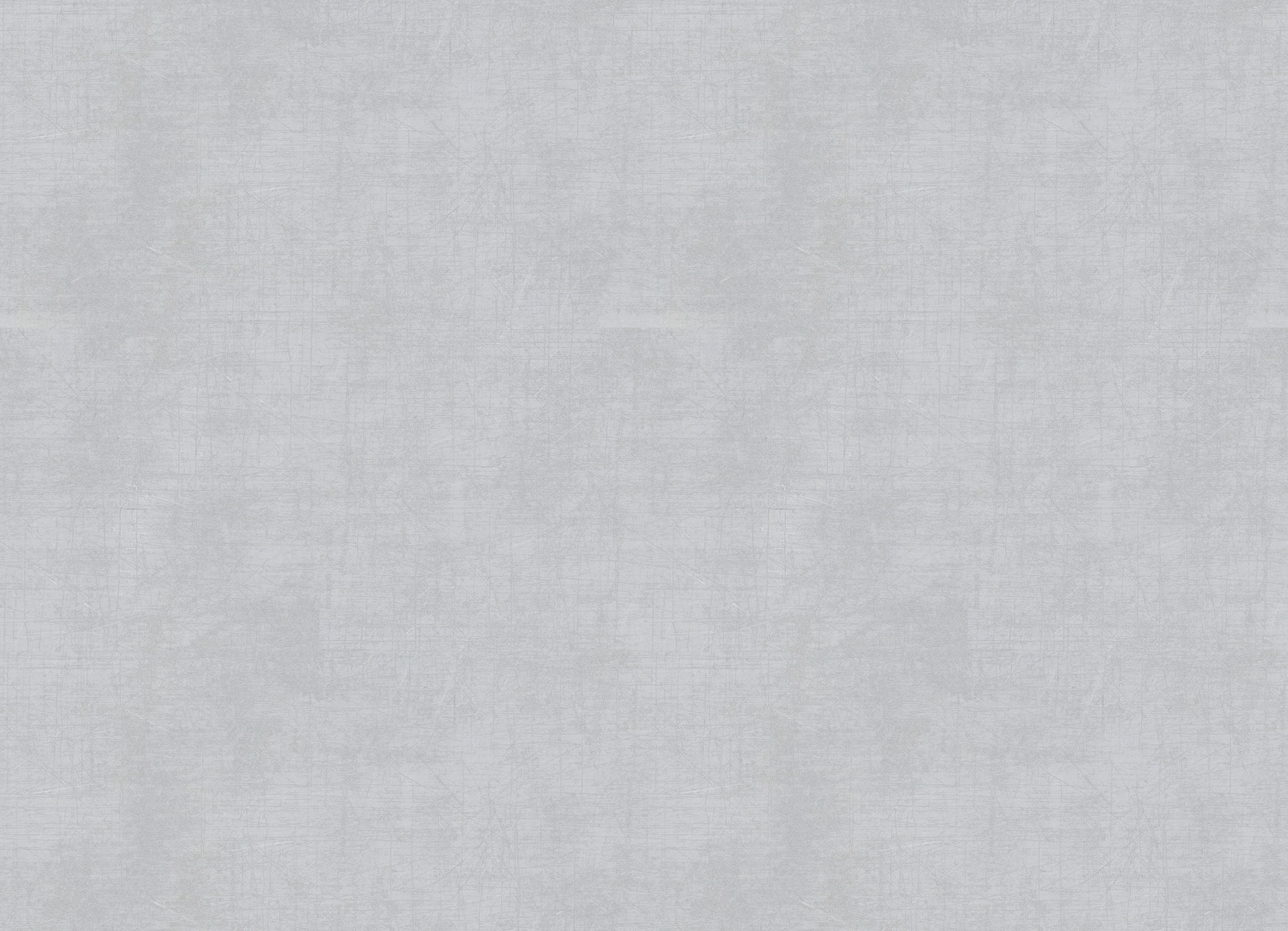 Program Satisfaction Survey – Instructor Responses
Utilizing ULAs in this class…             (5-point scale where 5 = strongly agree)
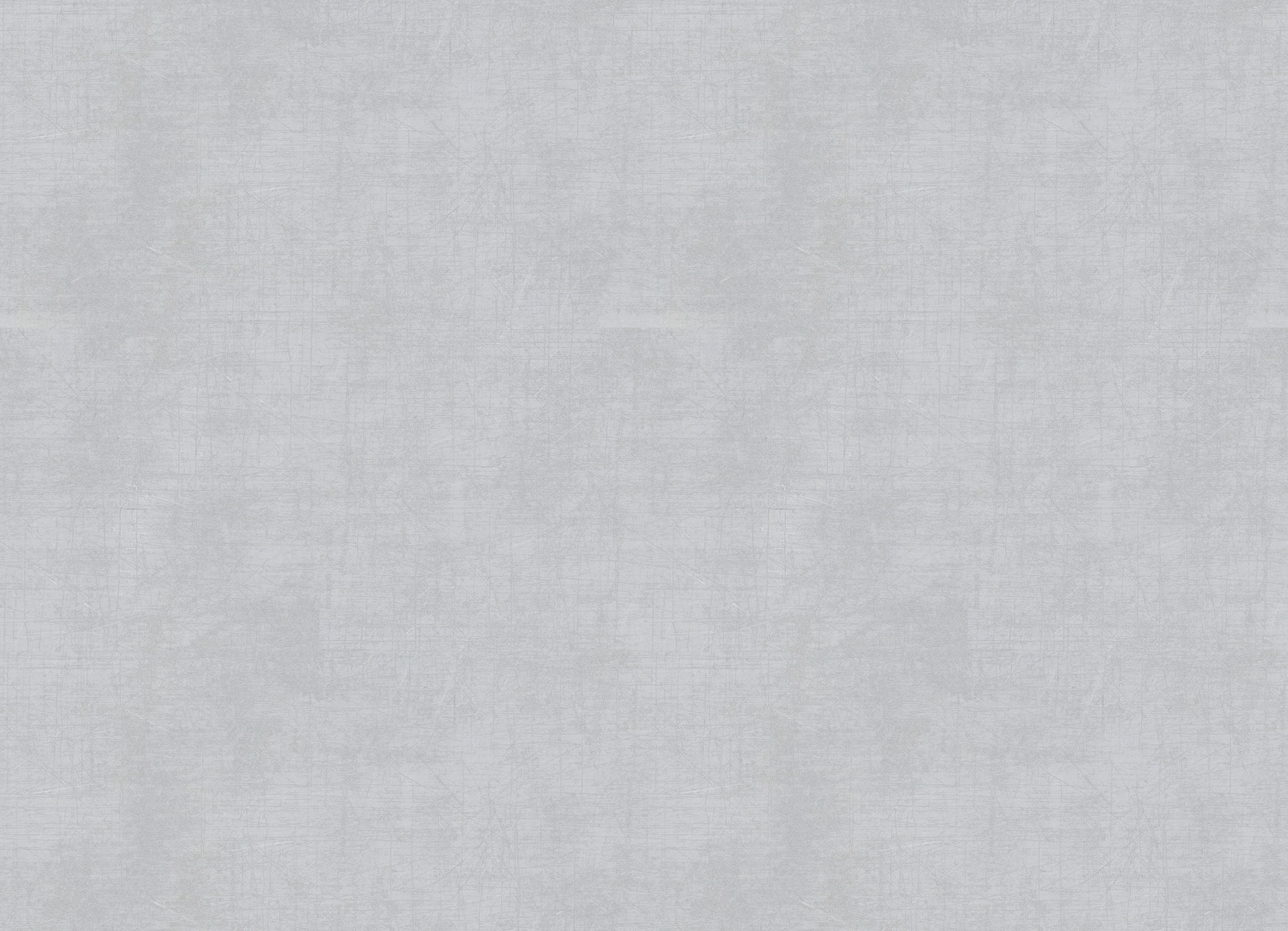 Program Satisfaction Survey – Instructor Responses
What do you value most about the ULA program?  Common themes

Students feel more comfortable approaching ULAs and, therefore, they create a more supportive learning environment.
ULAs make active learning in class more effective.
Enjoyment I receive from working with ULAs.
They allow me to offer more resources to my students, e.g., extra office hours, help sessions, extra problems.
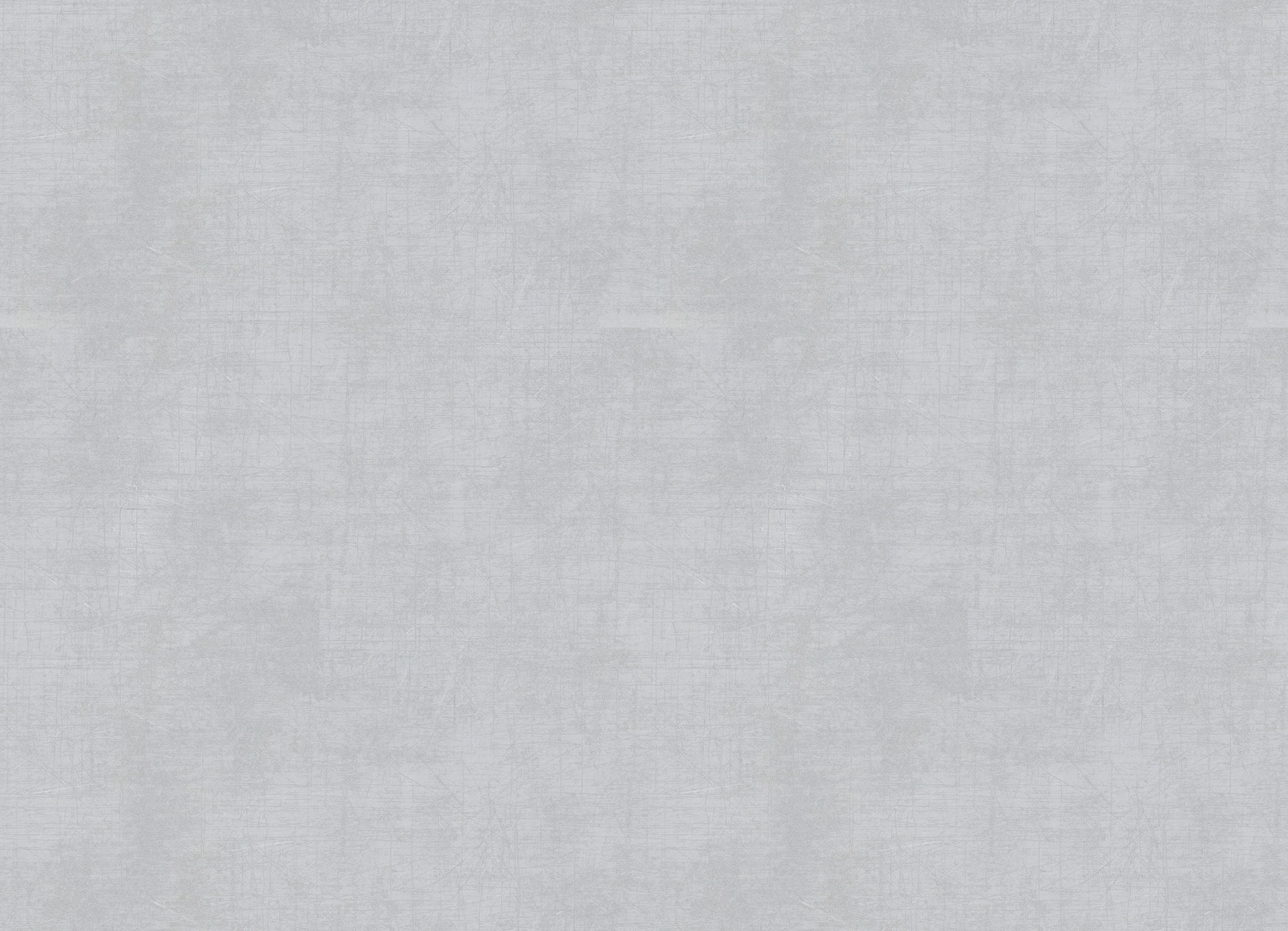 Conclusions
There are many roles ULAs can play in small and large classes.
Students value the learning support, class engagement and sense of community.
ULAs value the learning seminar, opportunity to help others, and the sense of community.
Instructors value the opportunity to provide more learning opportunities and support for students, and the relationships they build with their ULA-team.